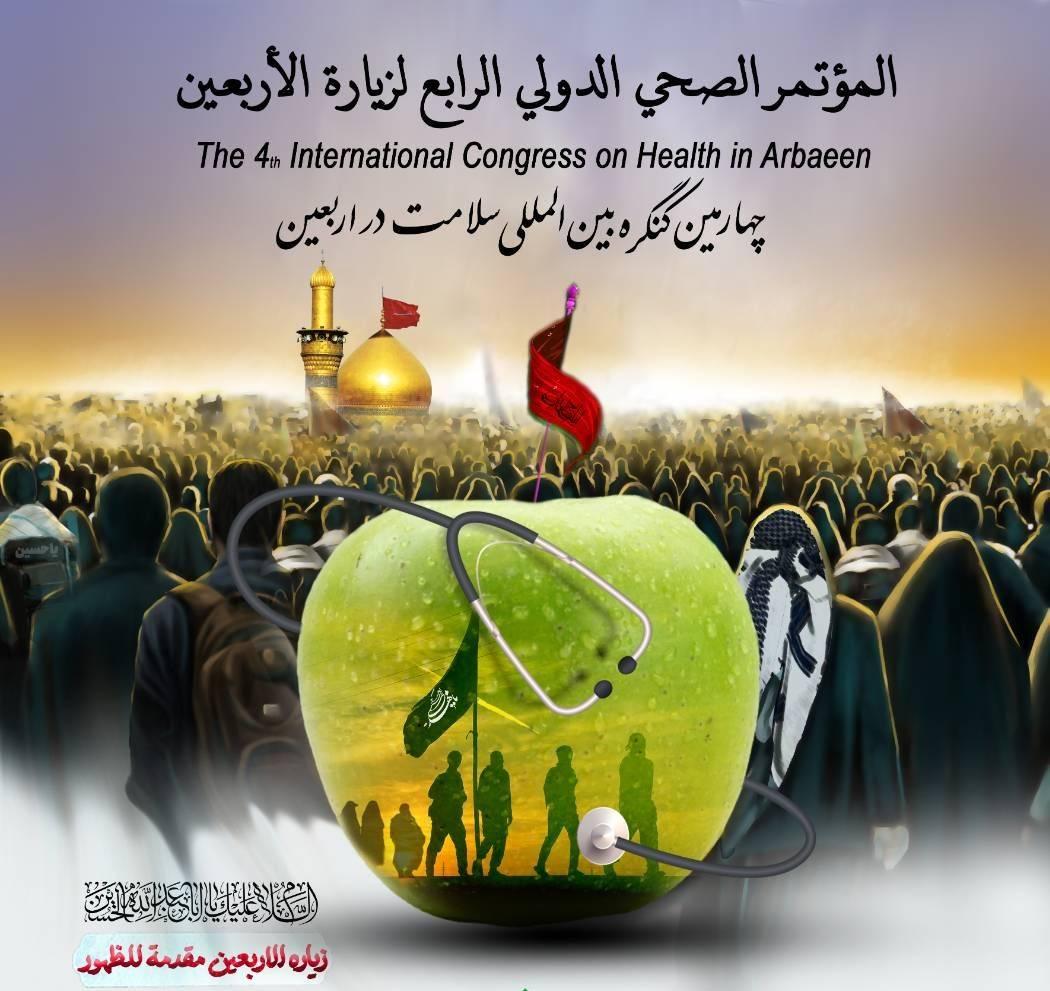 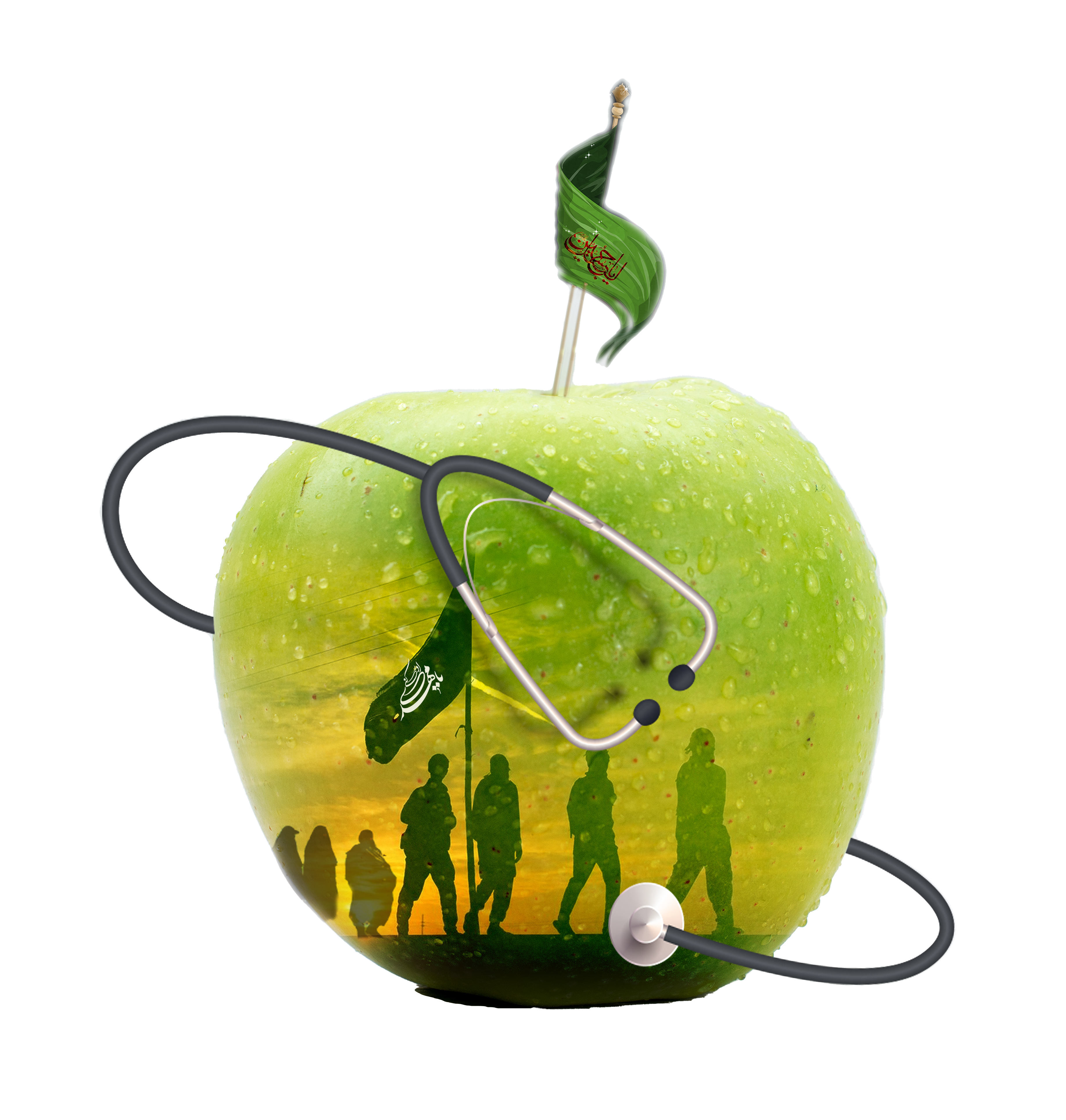 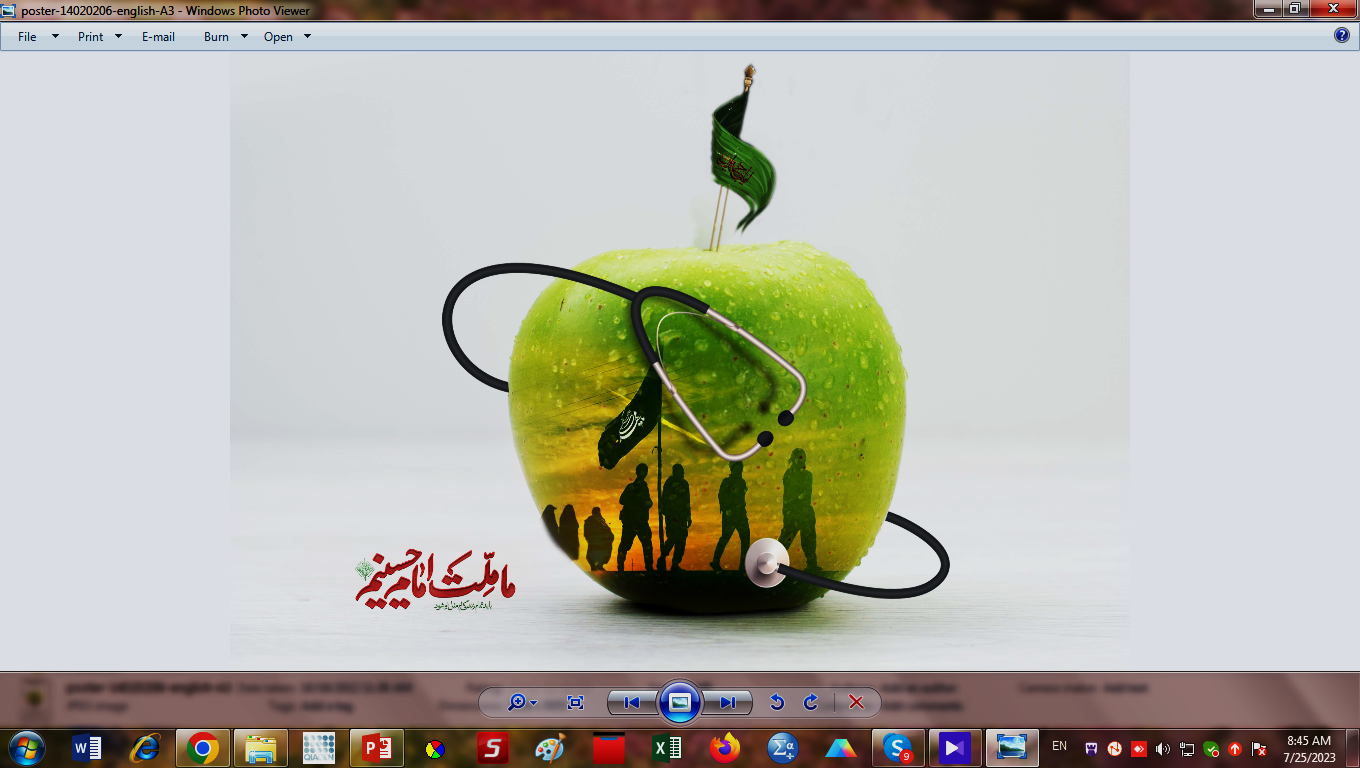 Title:
…..
Presenter Name: … 
Affiliation: …
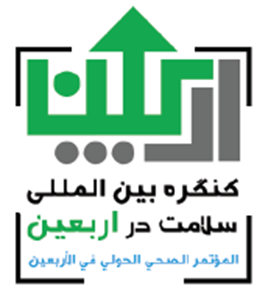 1
زیارت اربعین، مقدمه ظهور
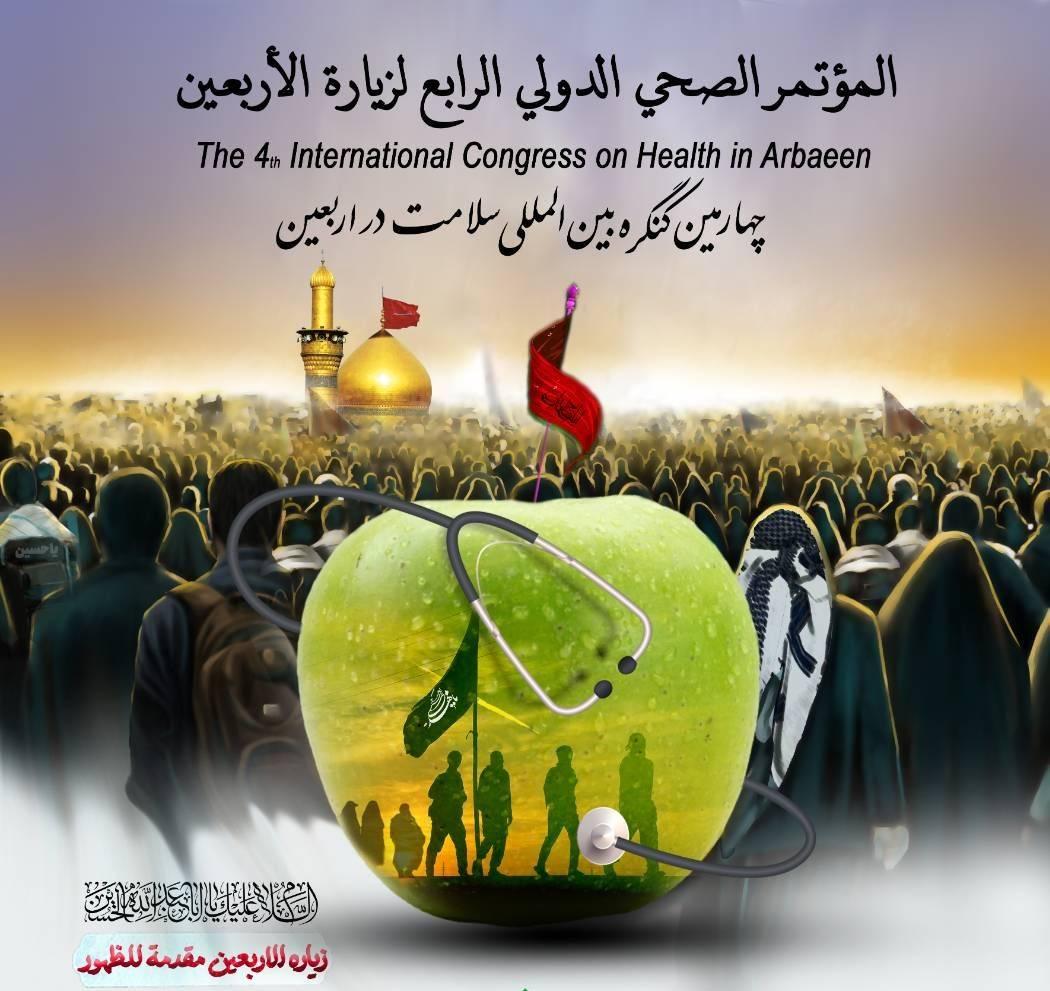 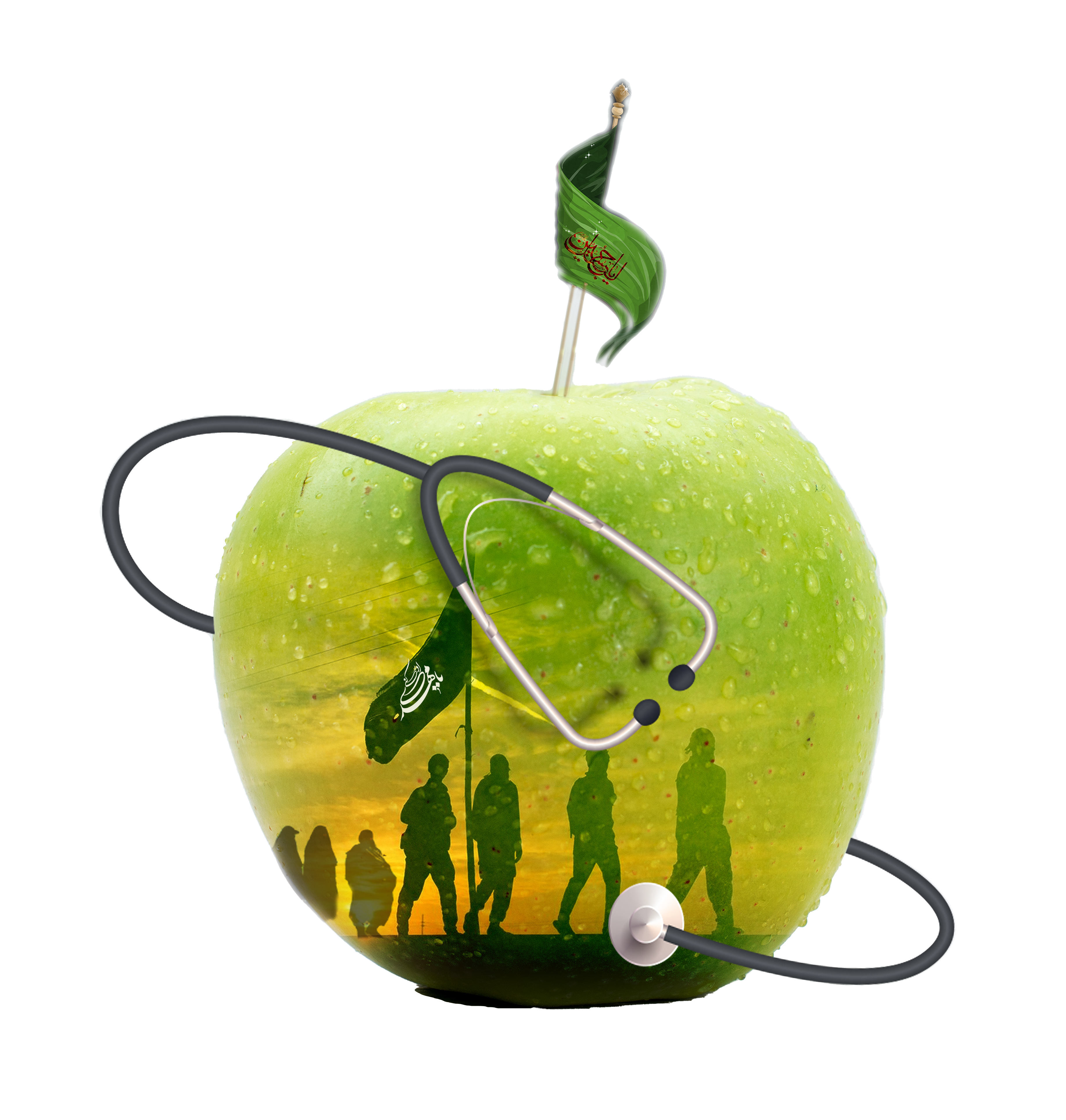 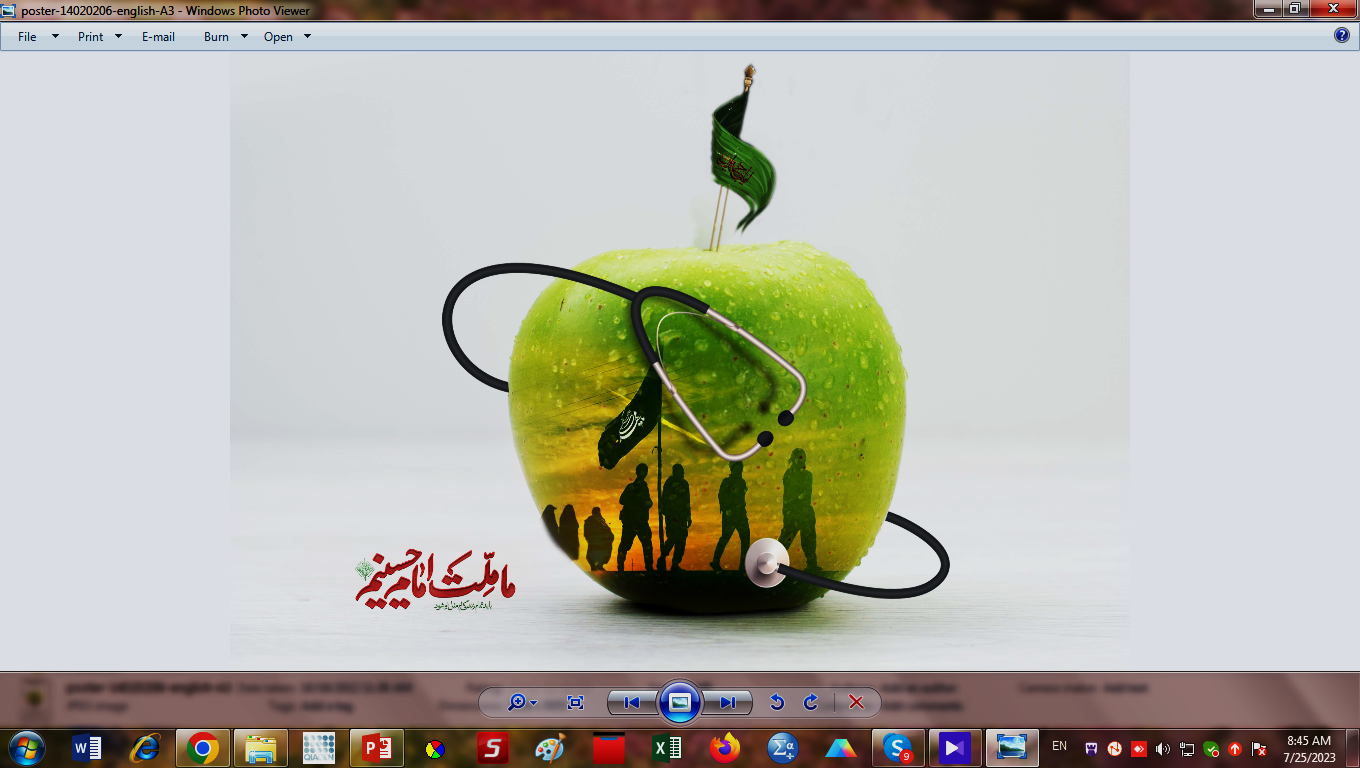 Introduction
[Text]
.
.
.
.
.
2
زیارت اربعین، مقدمه ظهور
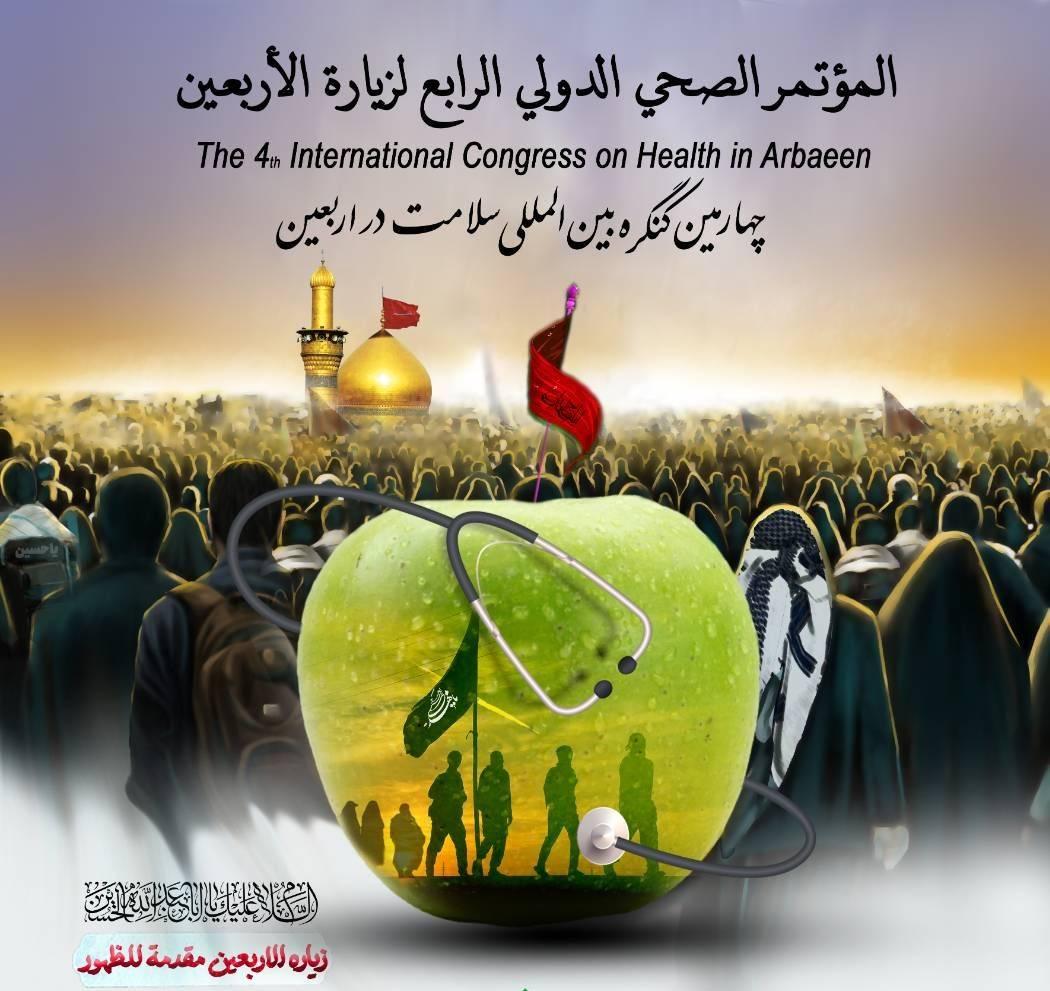 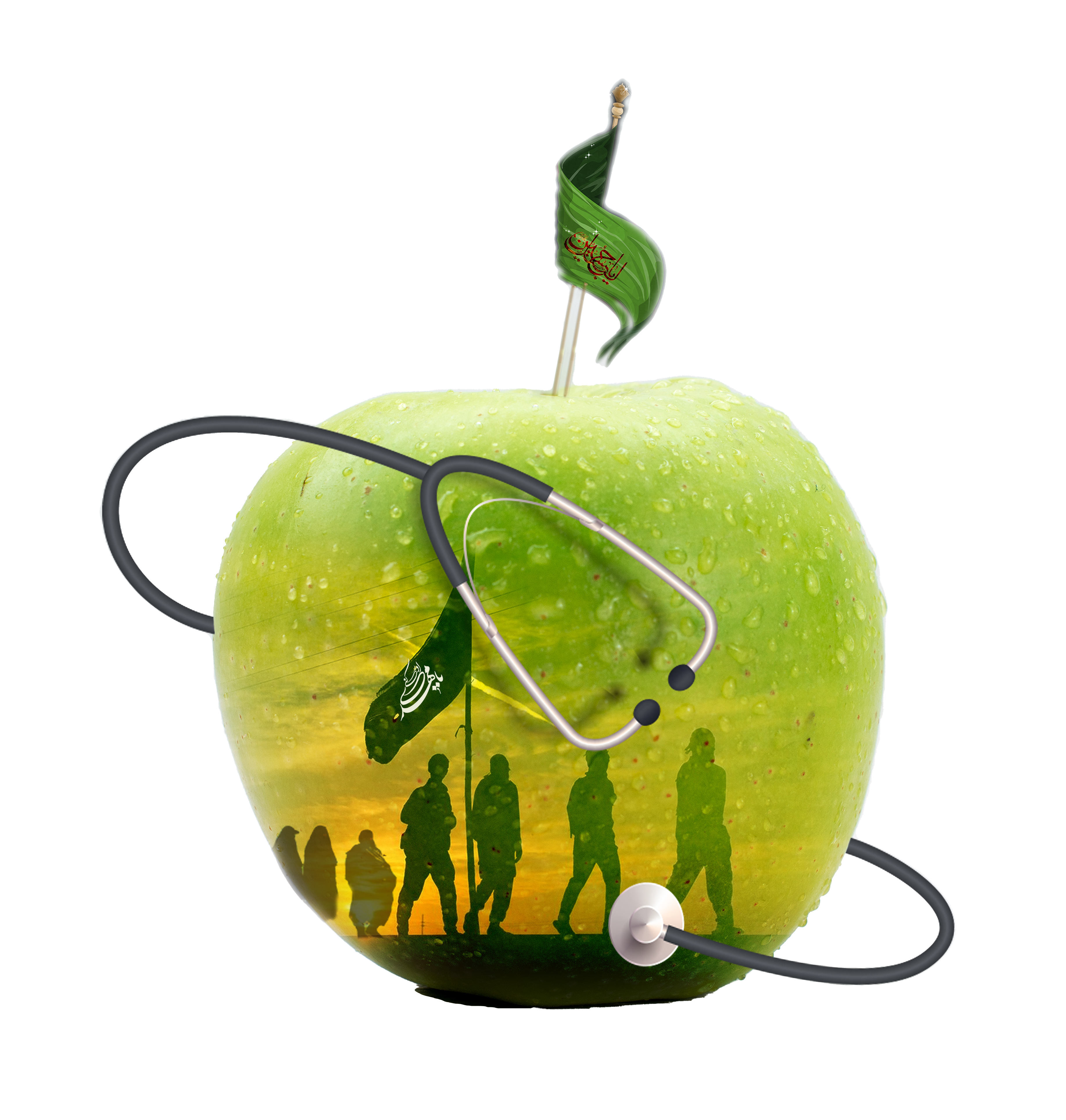 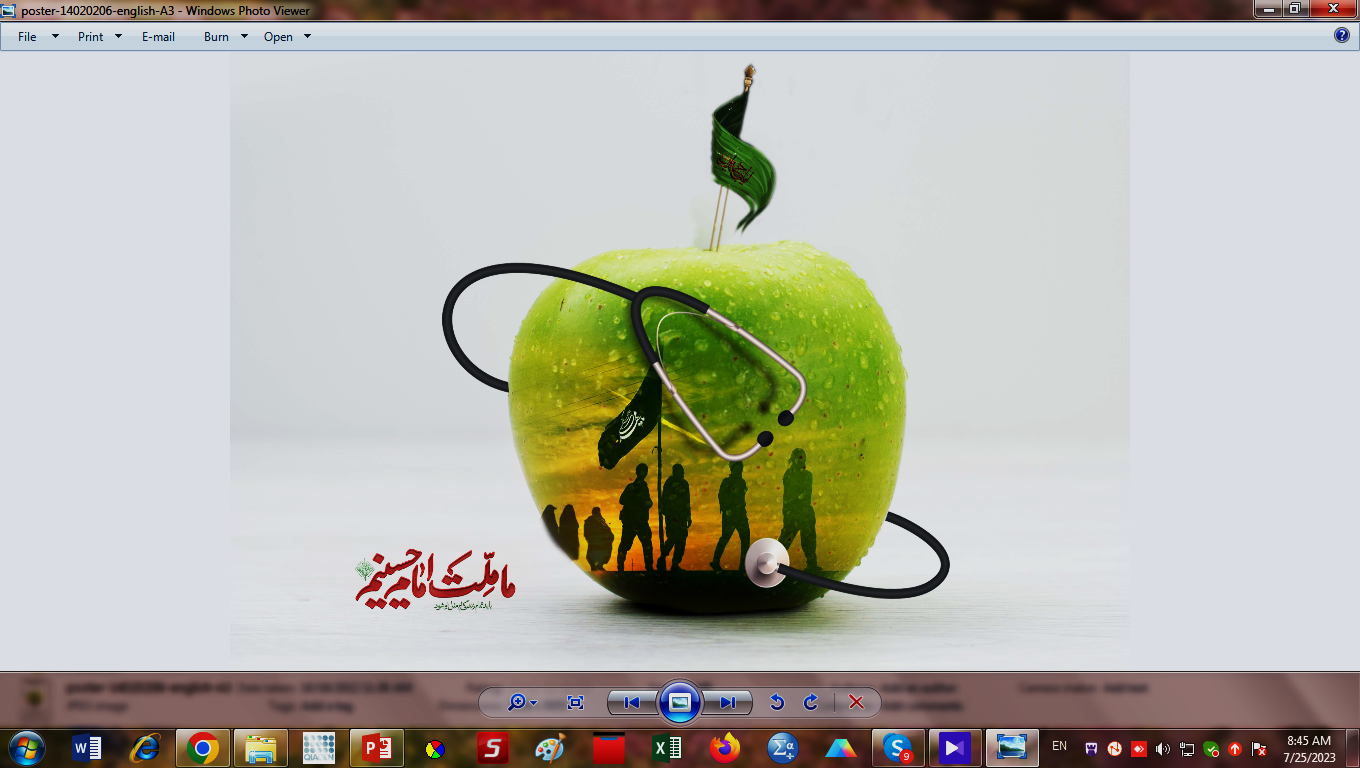 Aims
[Text]
.
.
3
زیارت اربعین، مقدمه ظهور
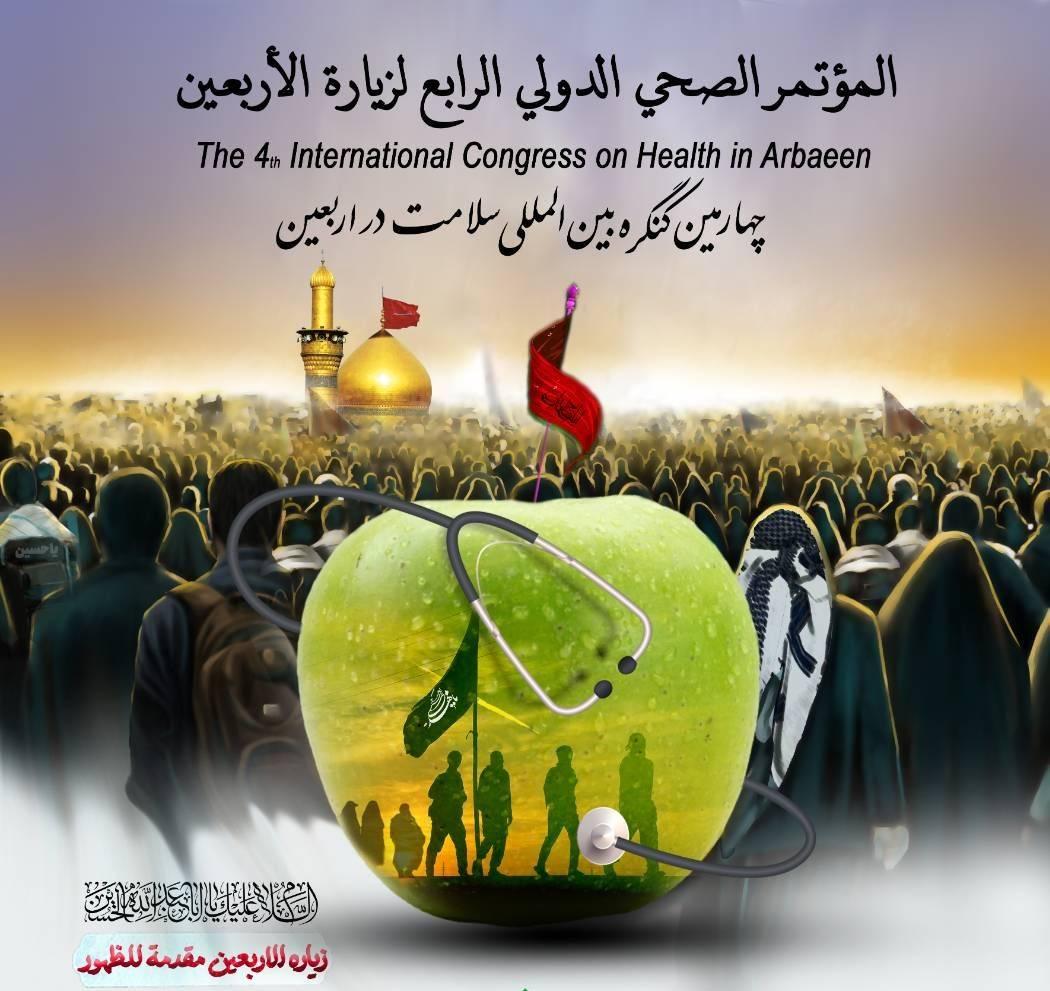 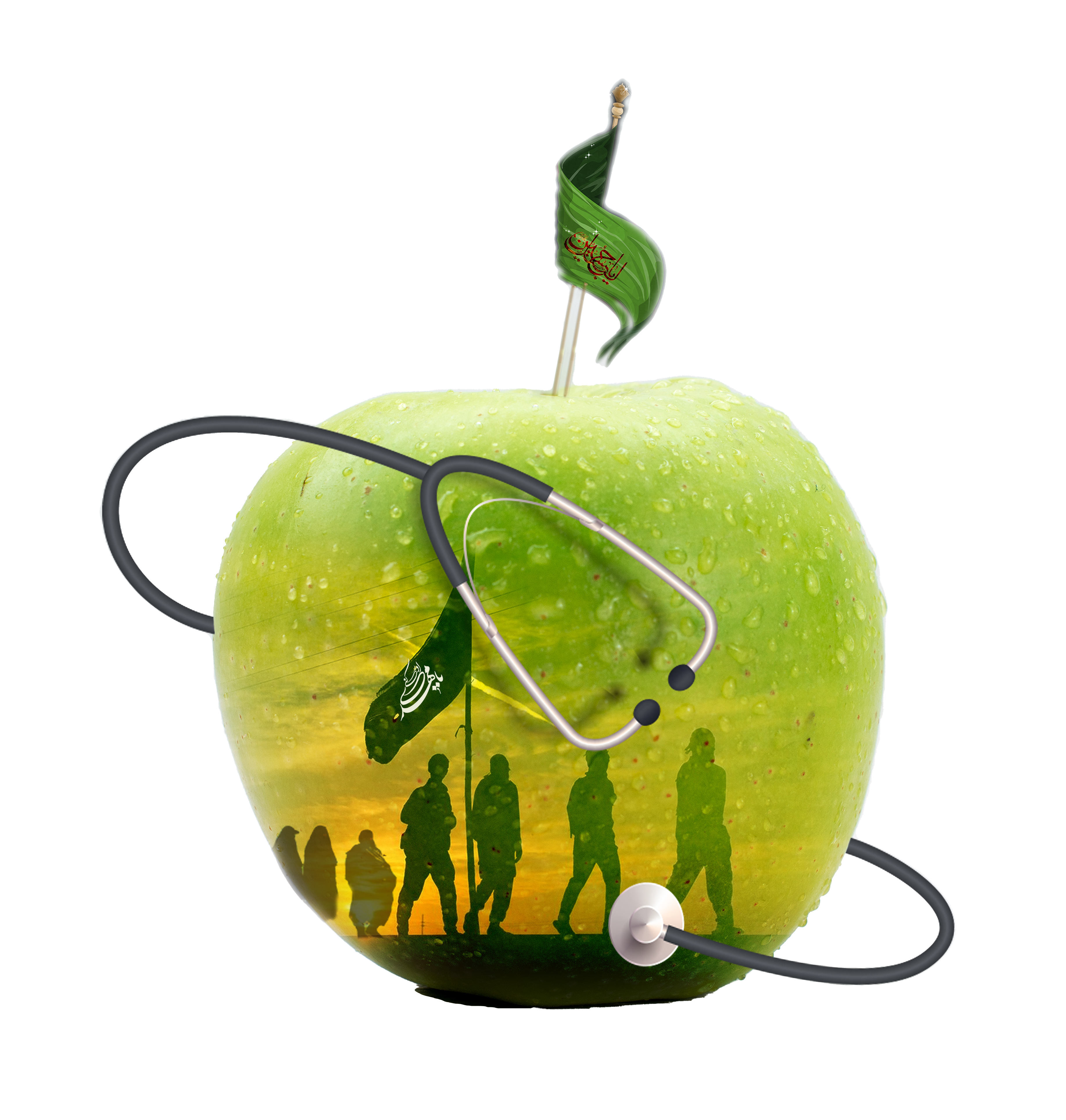 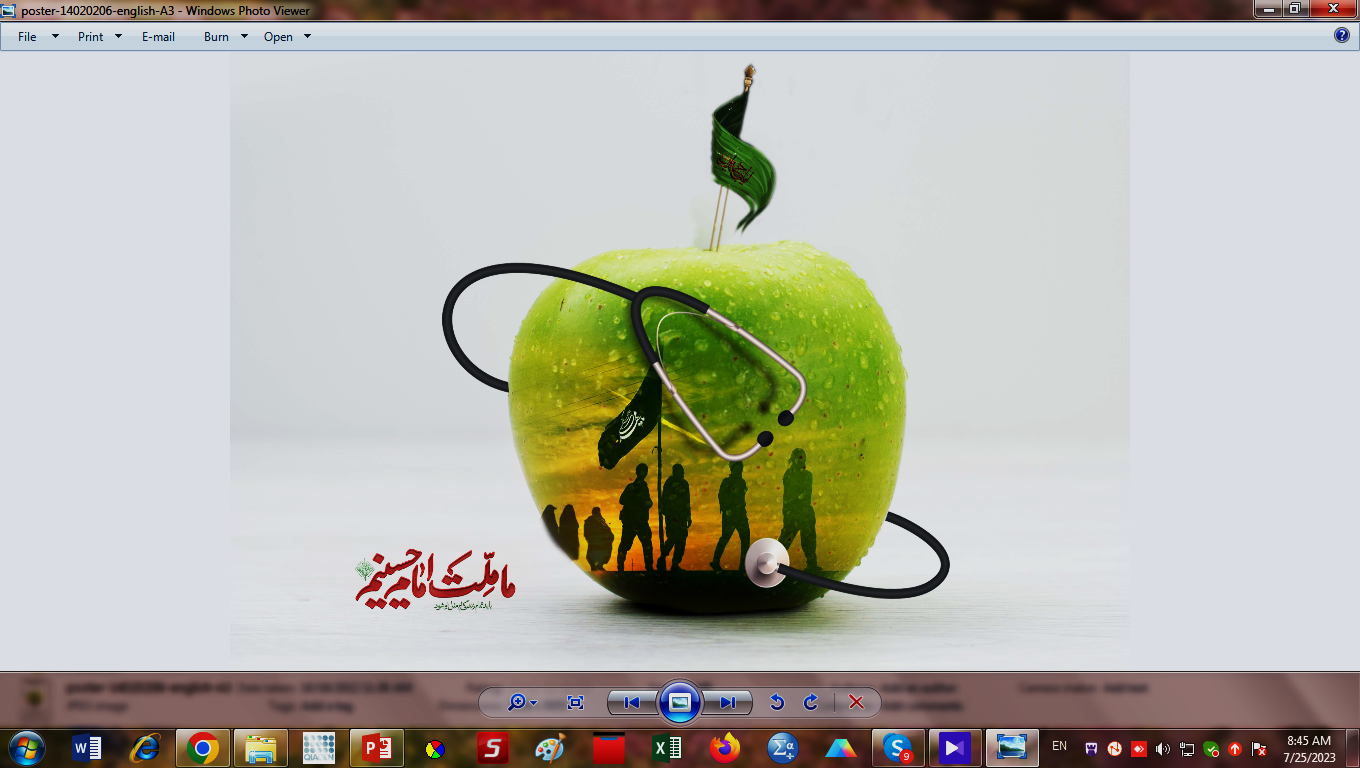 Materials & Methods (1)
[Text or image]
.
.
.
.
4
زیارت اربعین، مقدمه ظهور
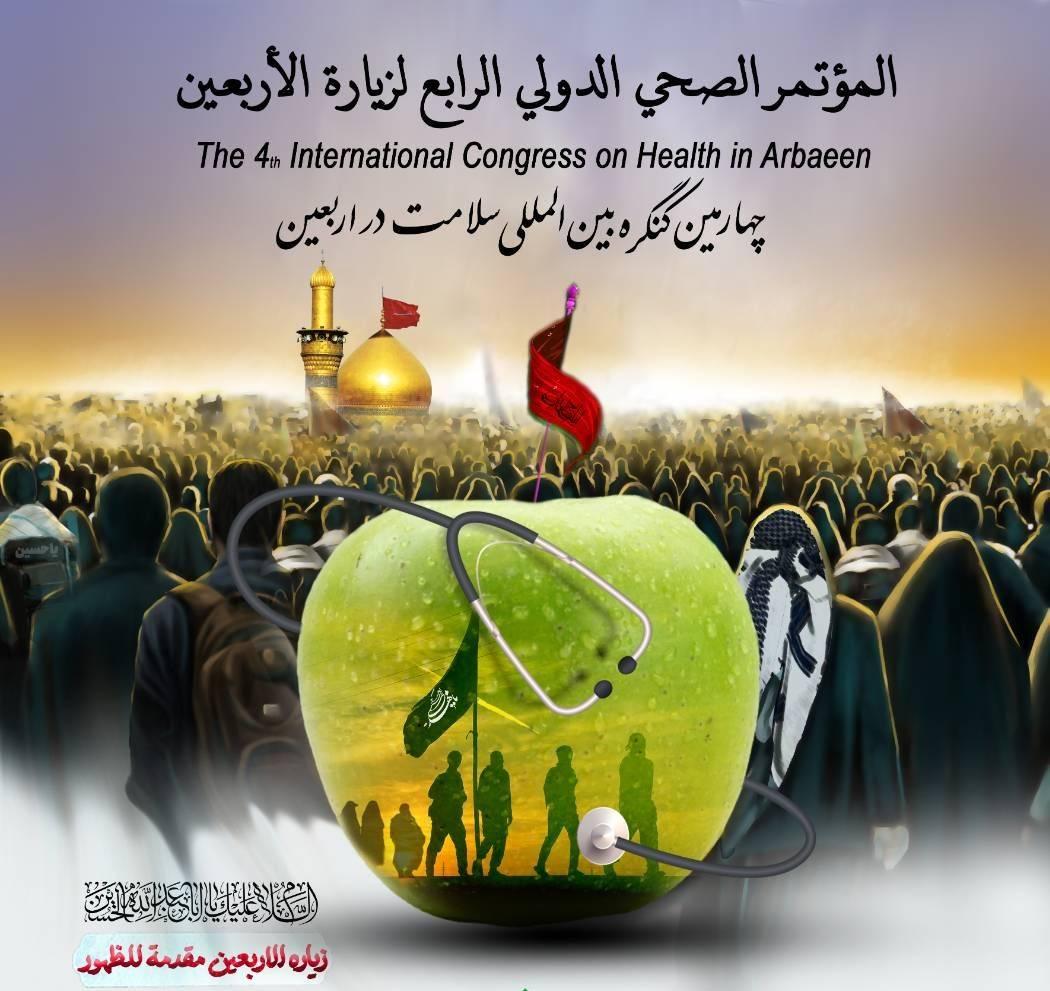 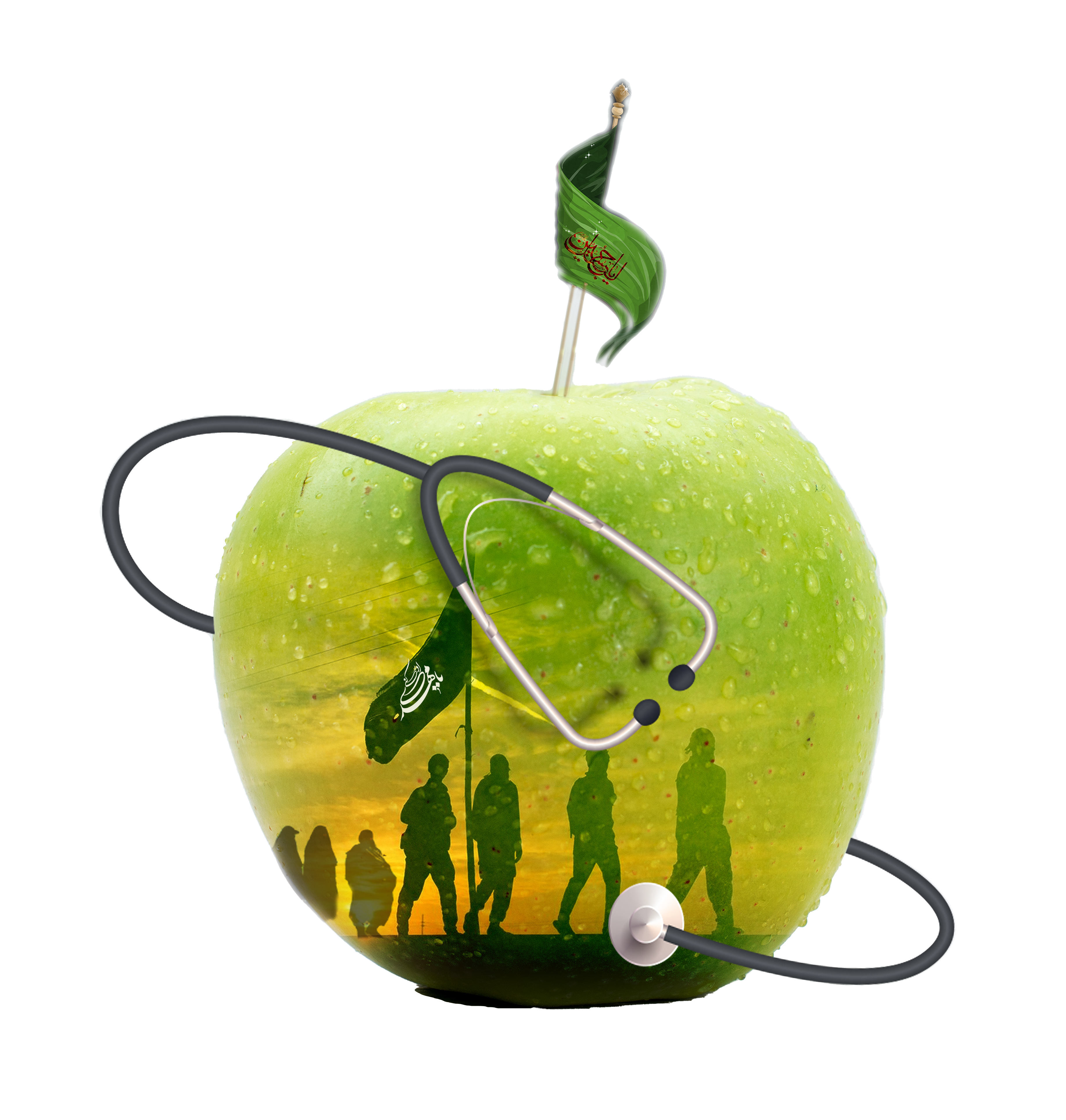 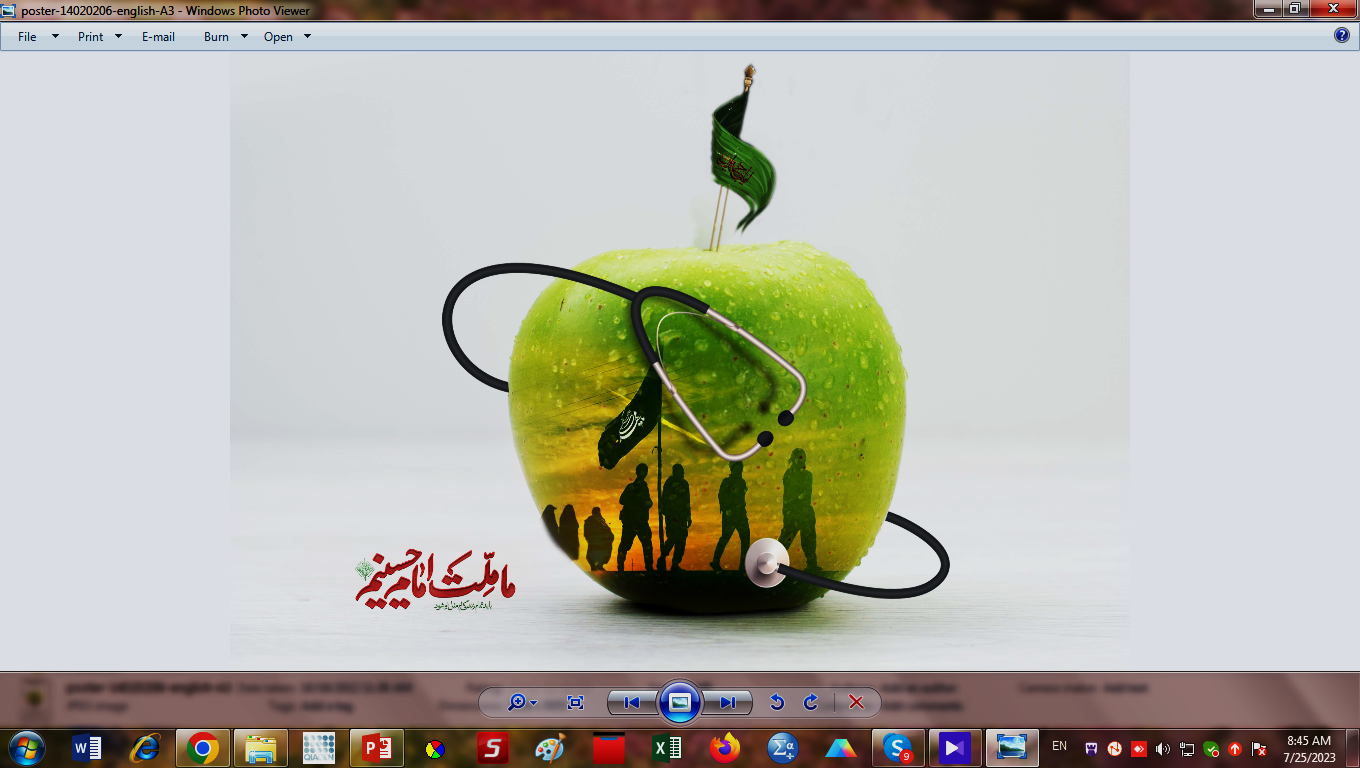 Materials & Methods (2)
[Text or image]
.
.
.
.
.
5
زیارت اربعین، مقدمه ظهور
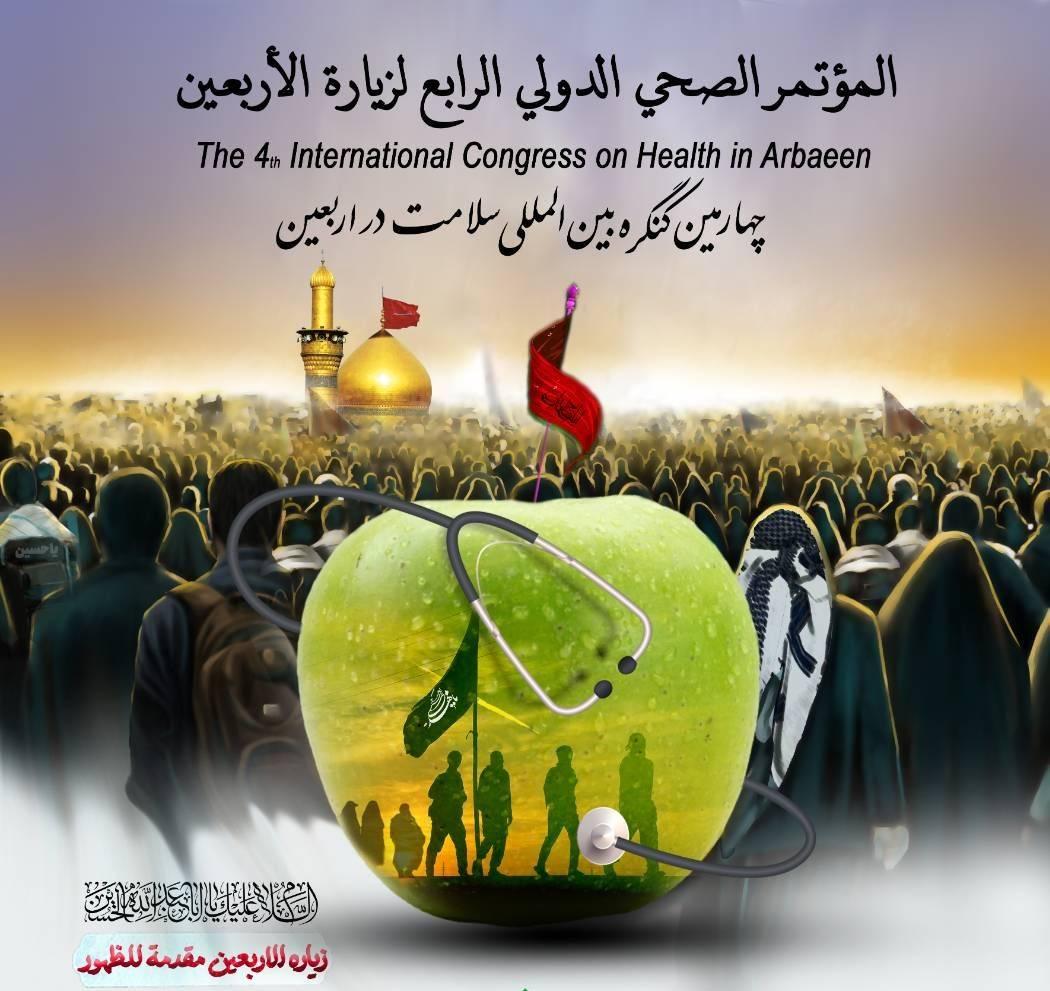 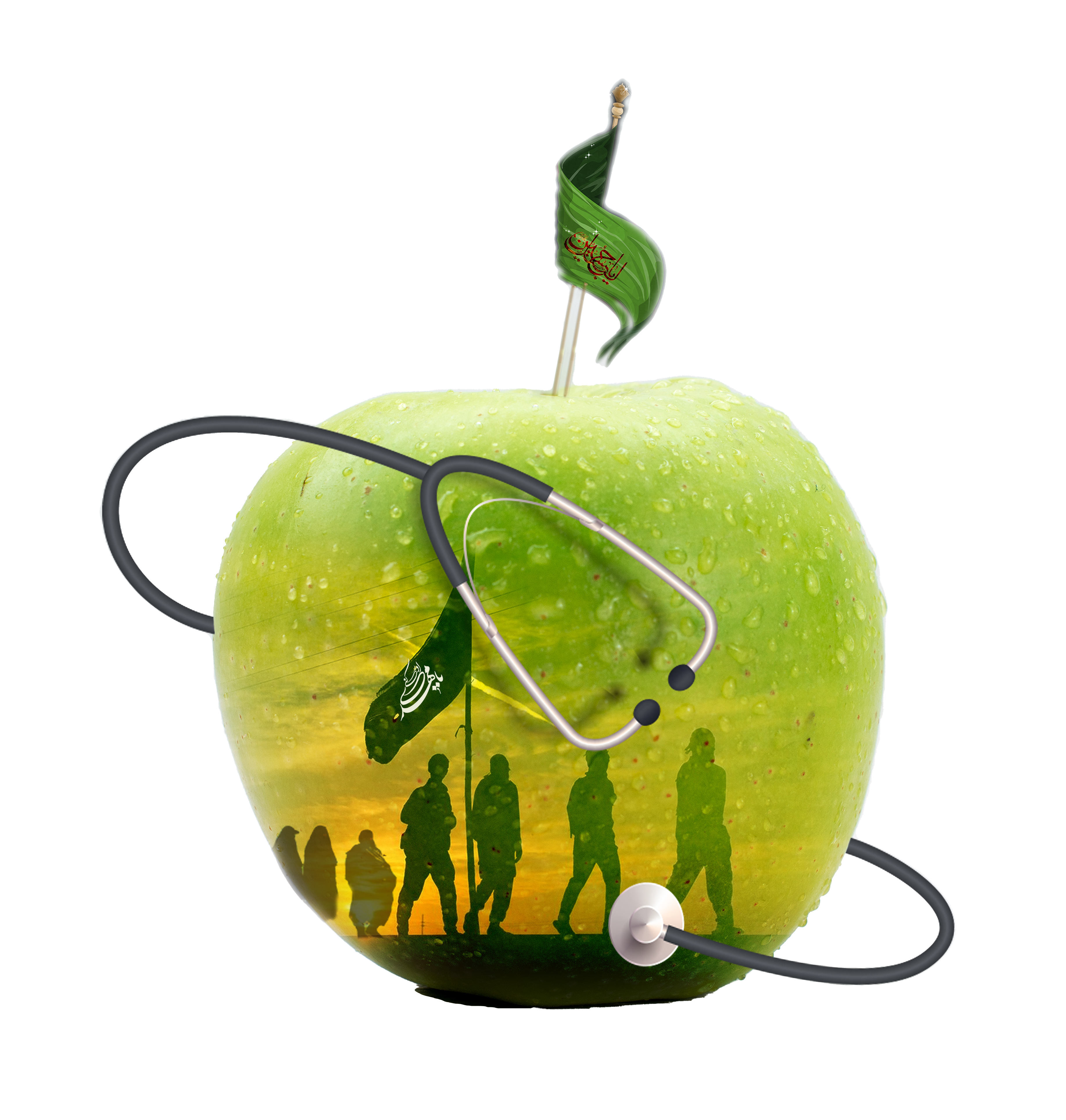 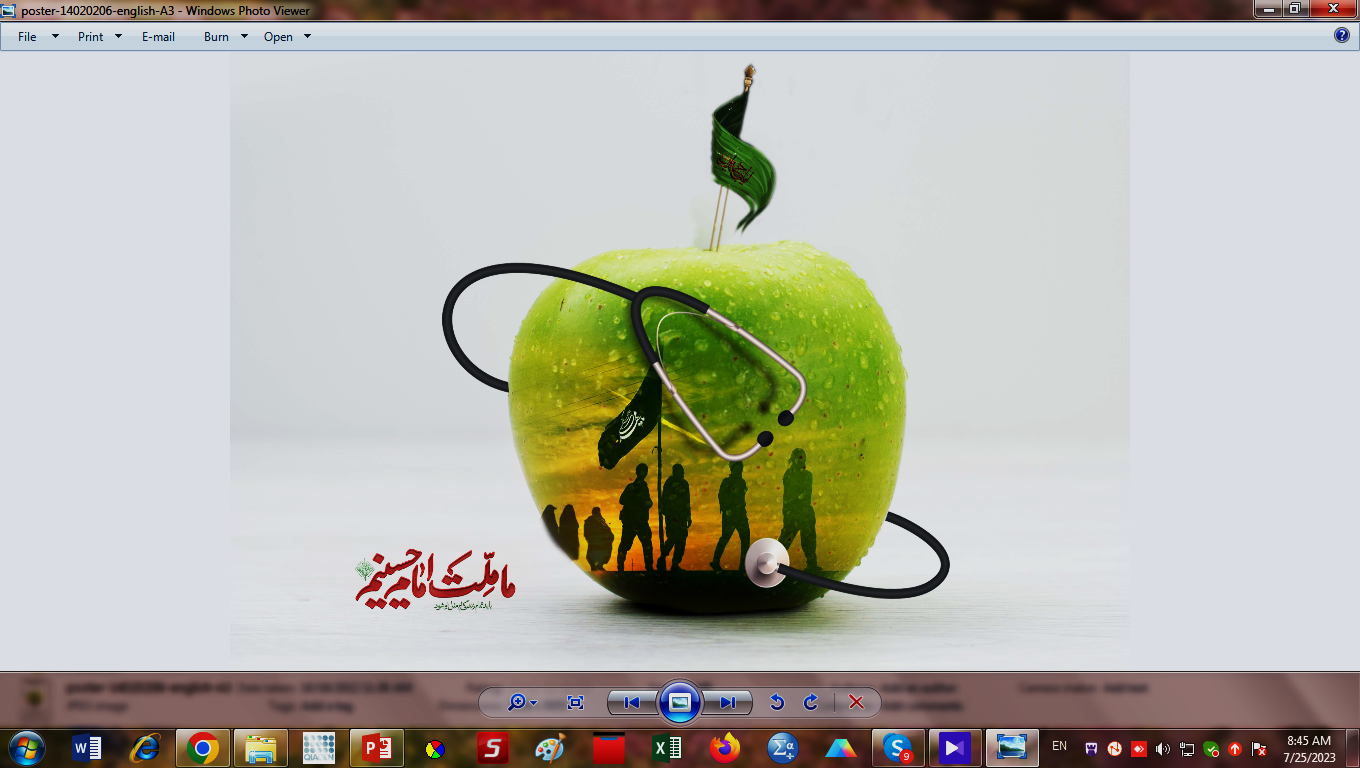 Results (1)
[Text or image]
.
.
.
.
.
6
زیارت اربعین، مقدمه ظهور
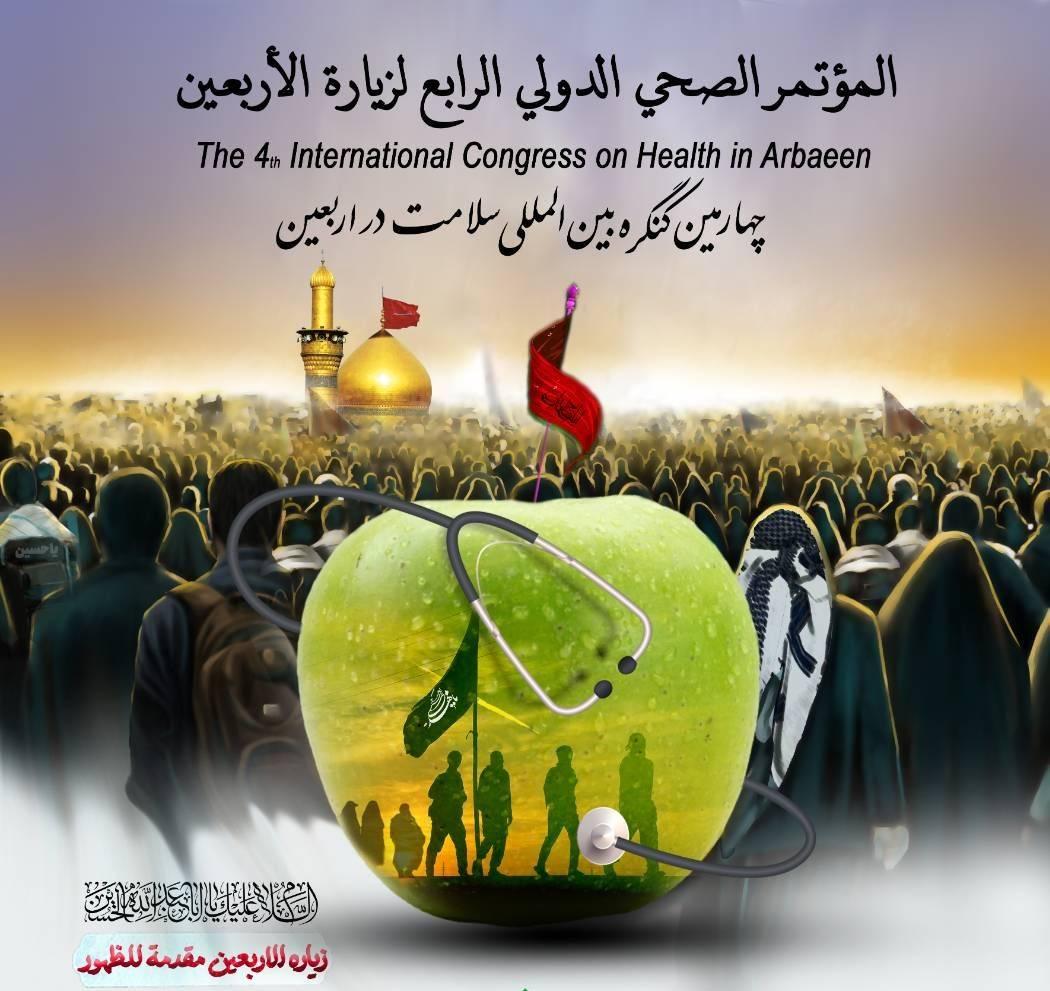 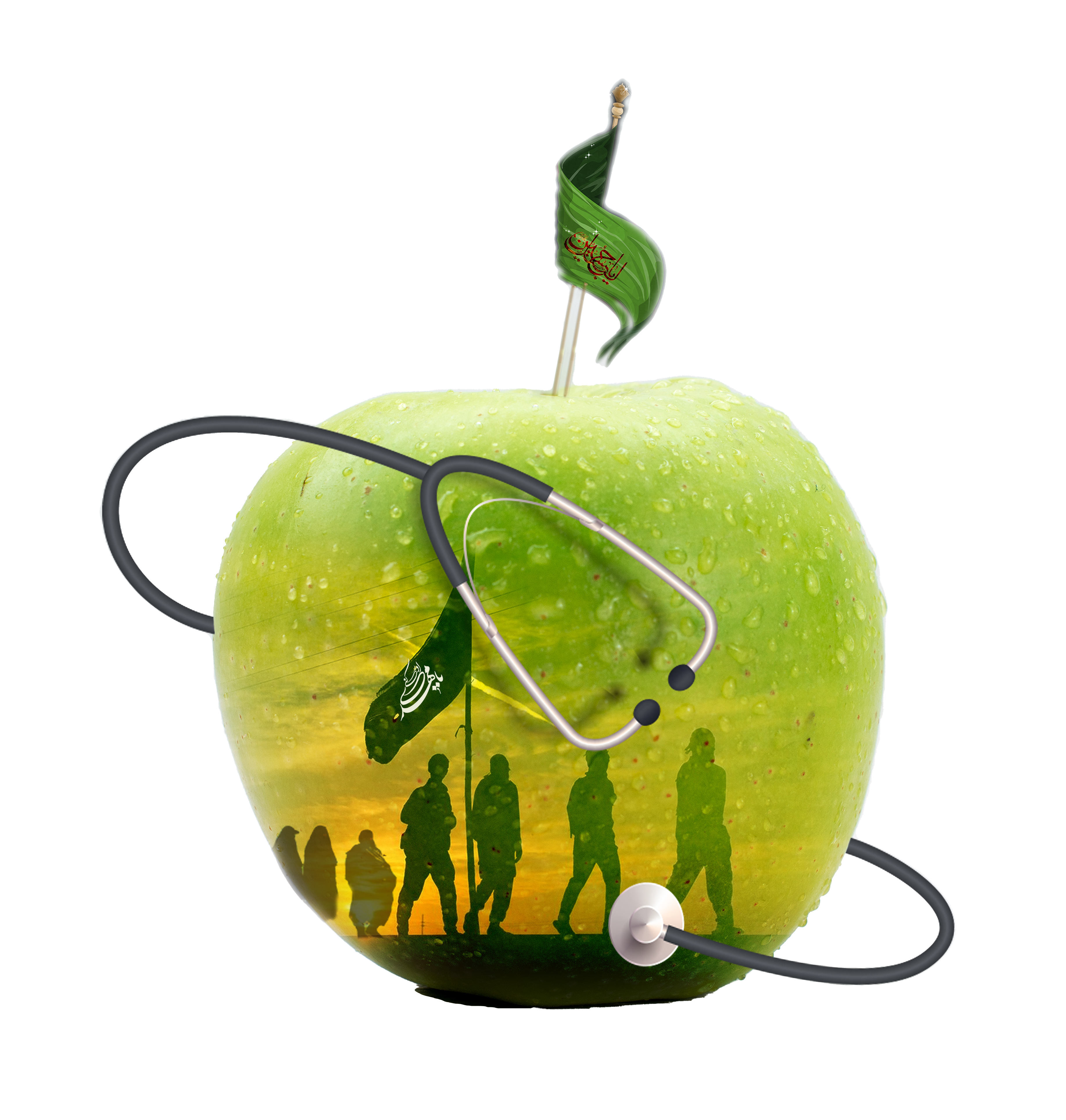 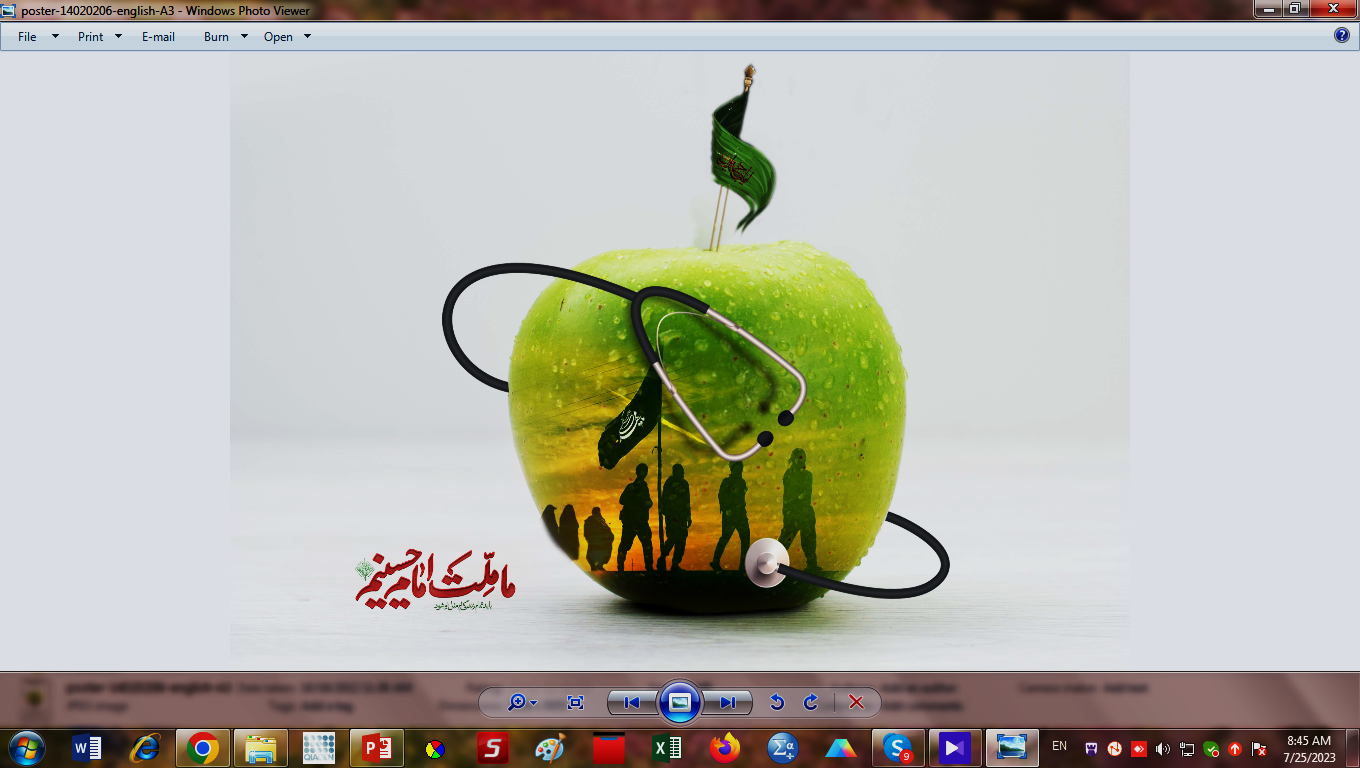 Results (2)
[Text or image]
.
.
.
.
.
7
زیارت اربعین، مقدمه ظهور
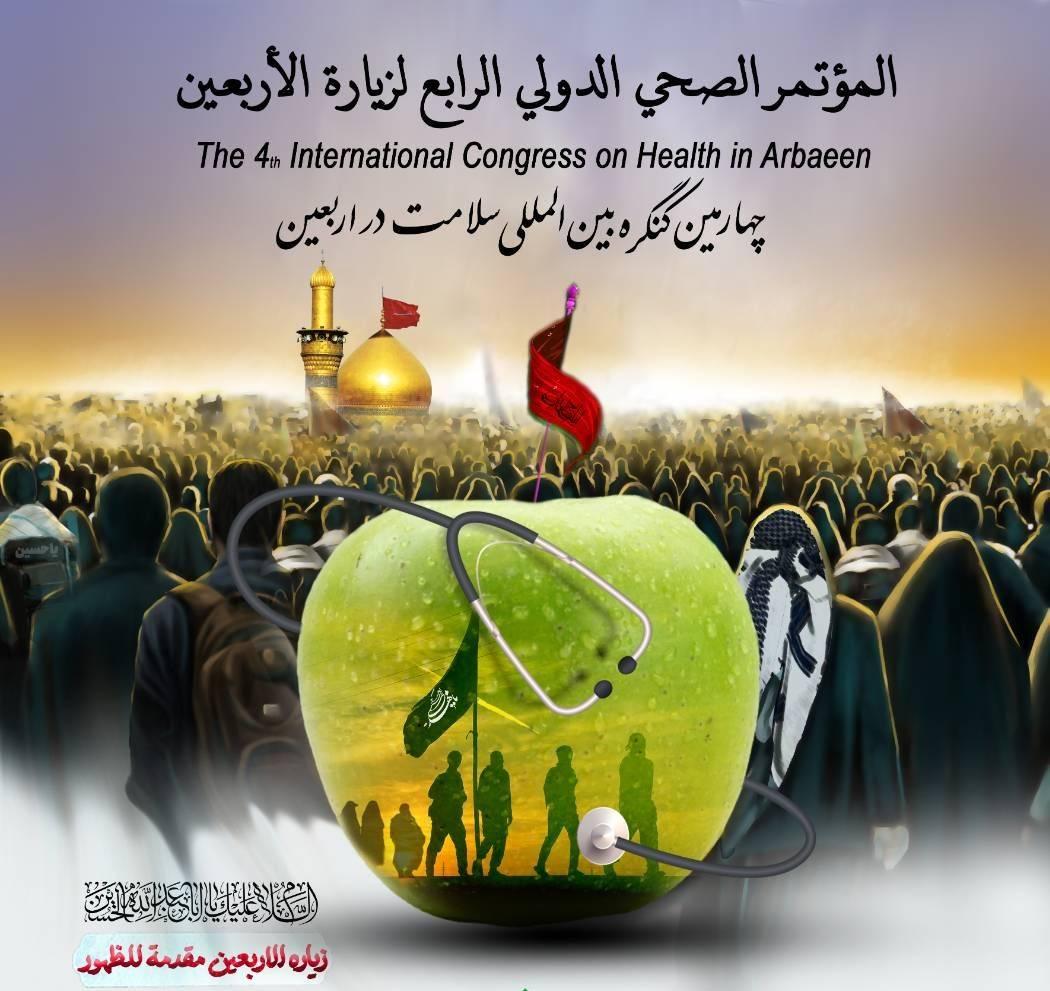 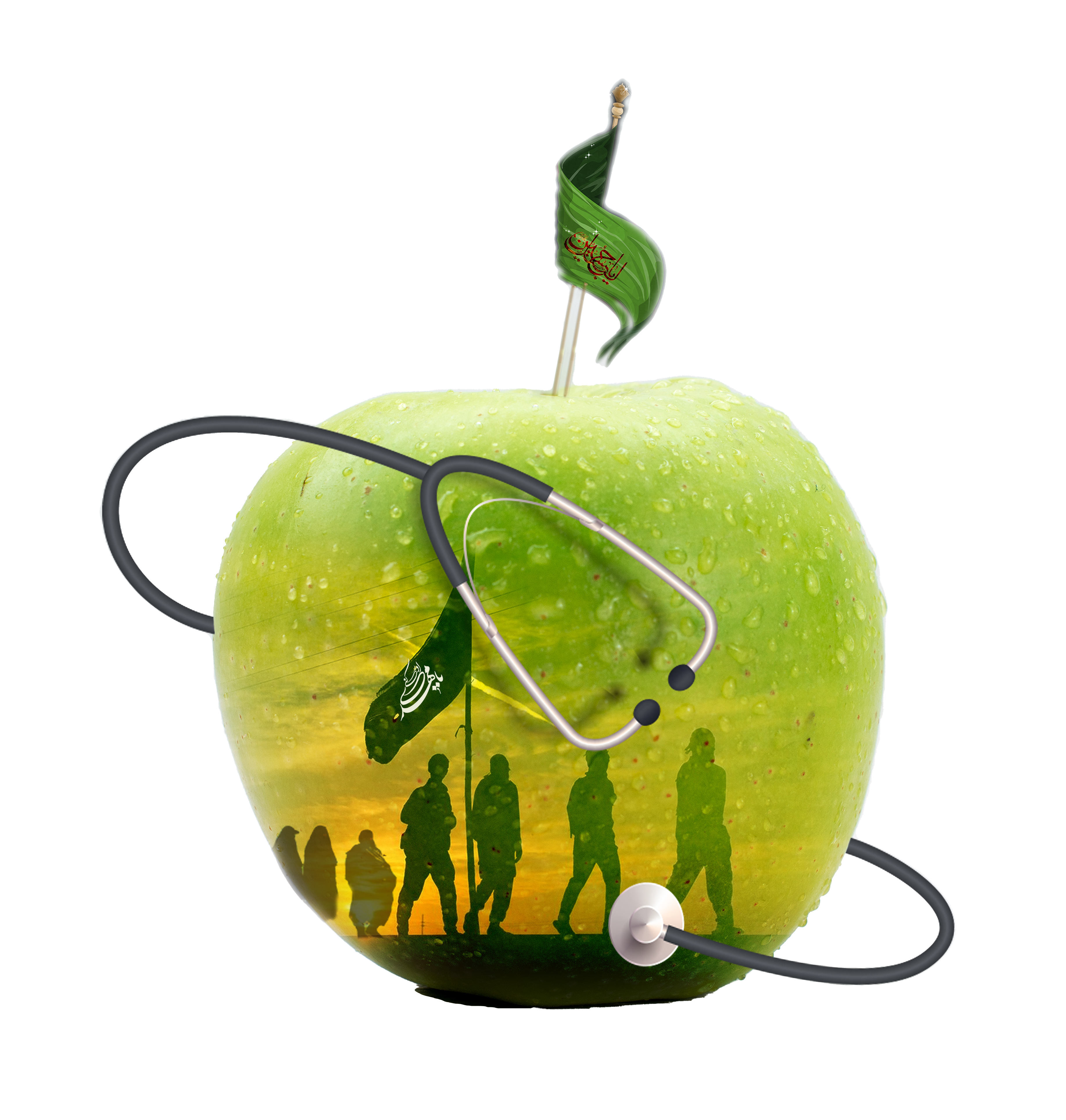 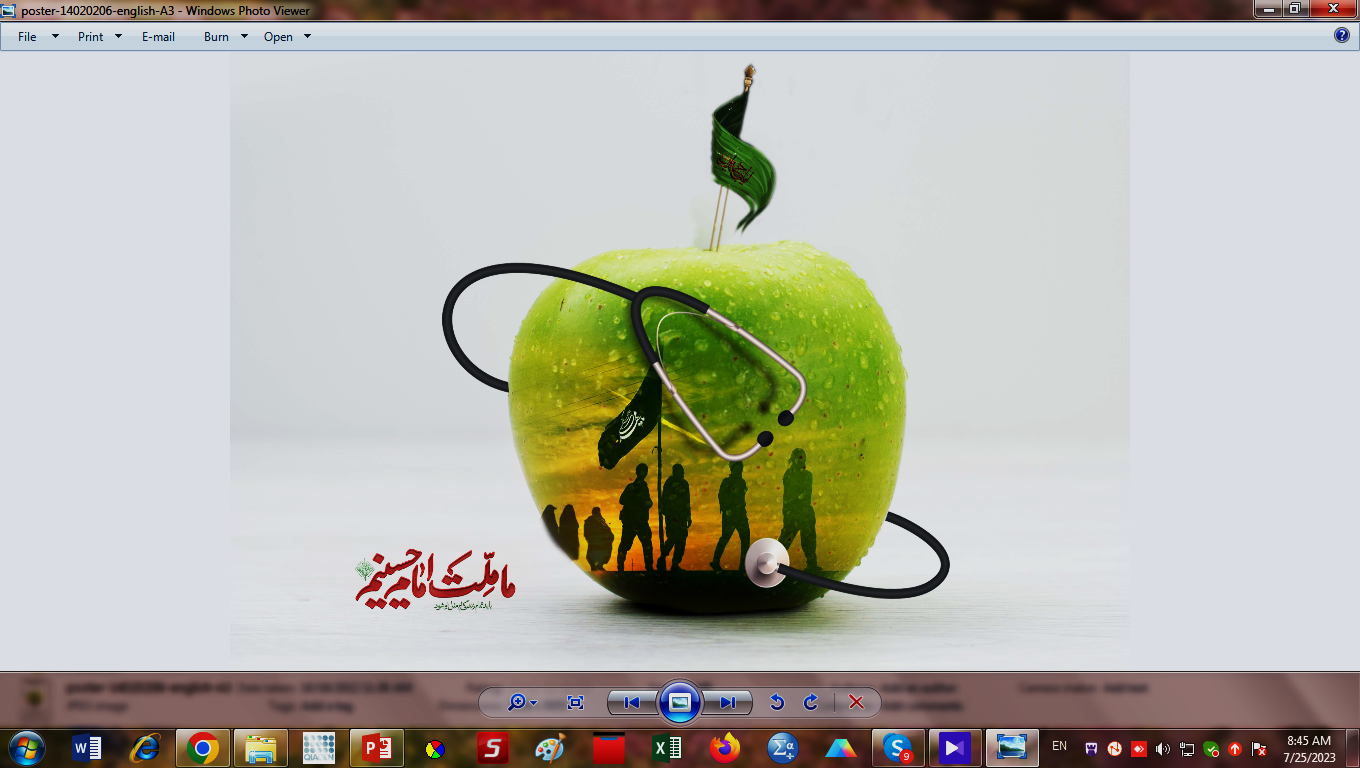 Conclusion
[Text or image]
.
.
.
.
.
8
زیارت اربعین، مقدمه ظهور
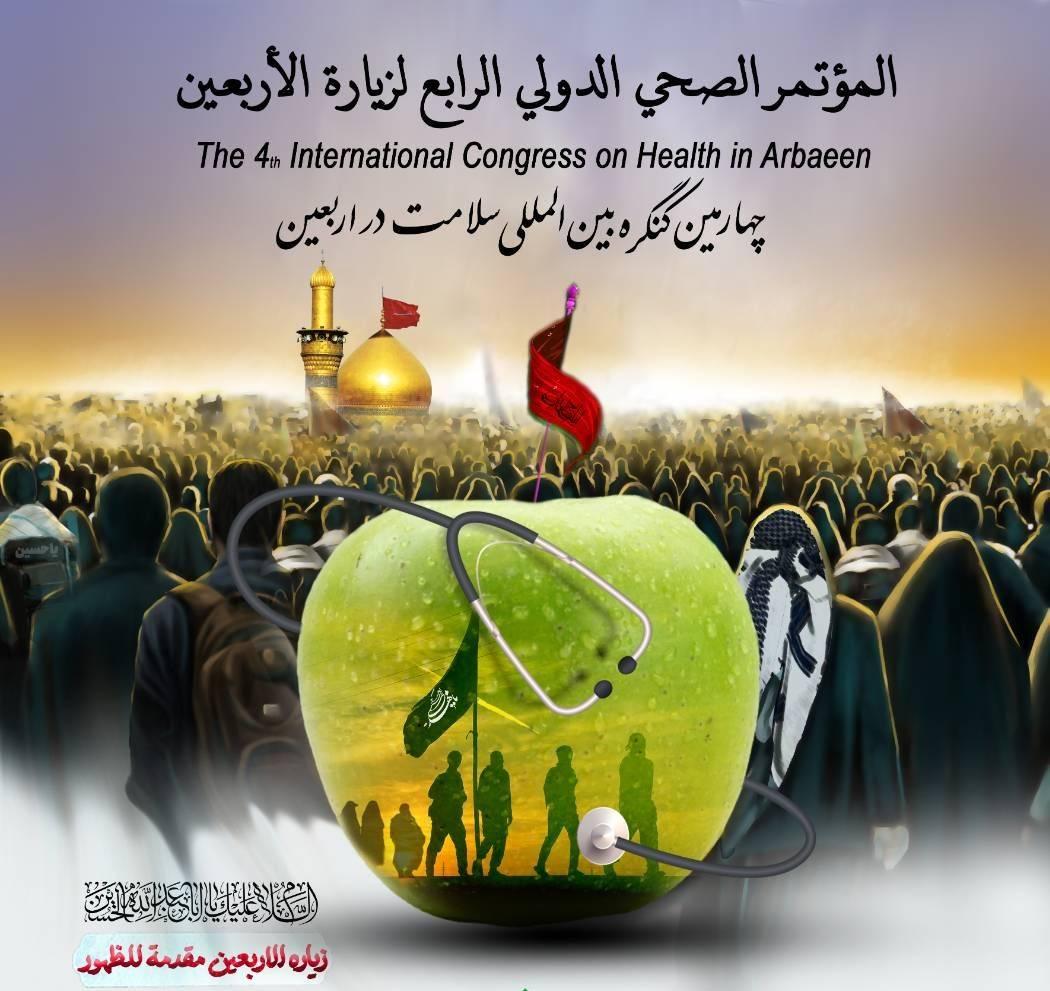 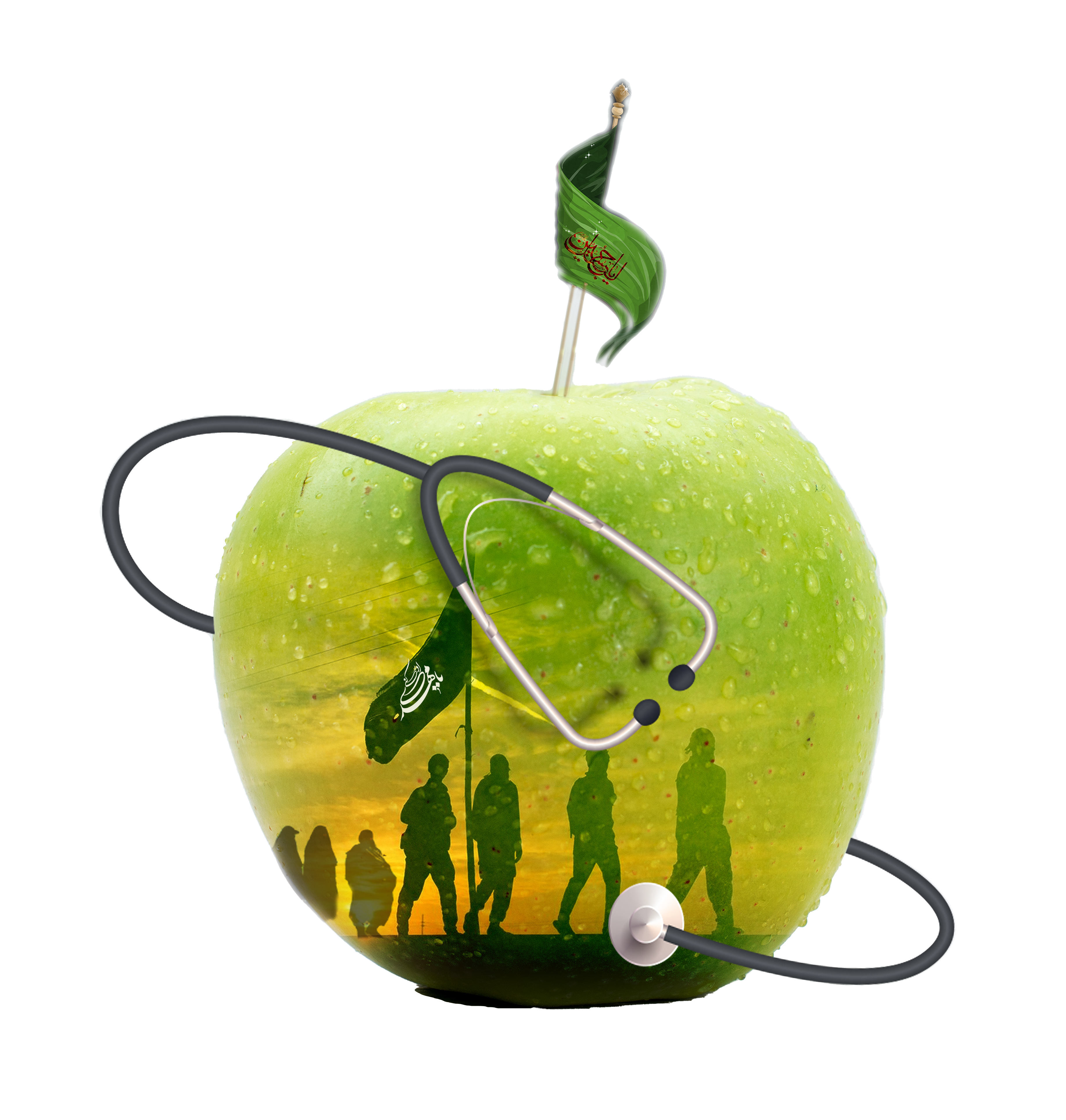 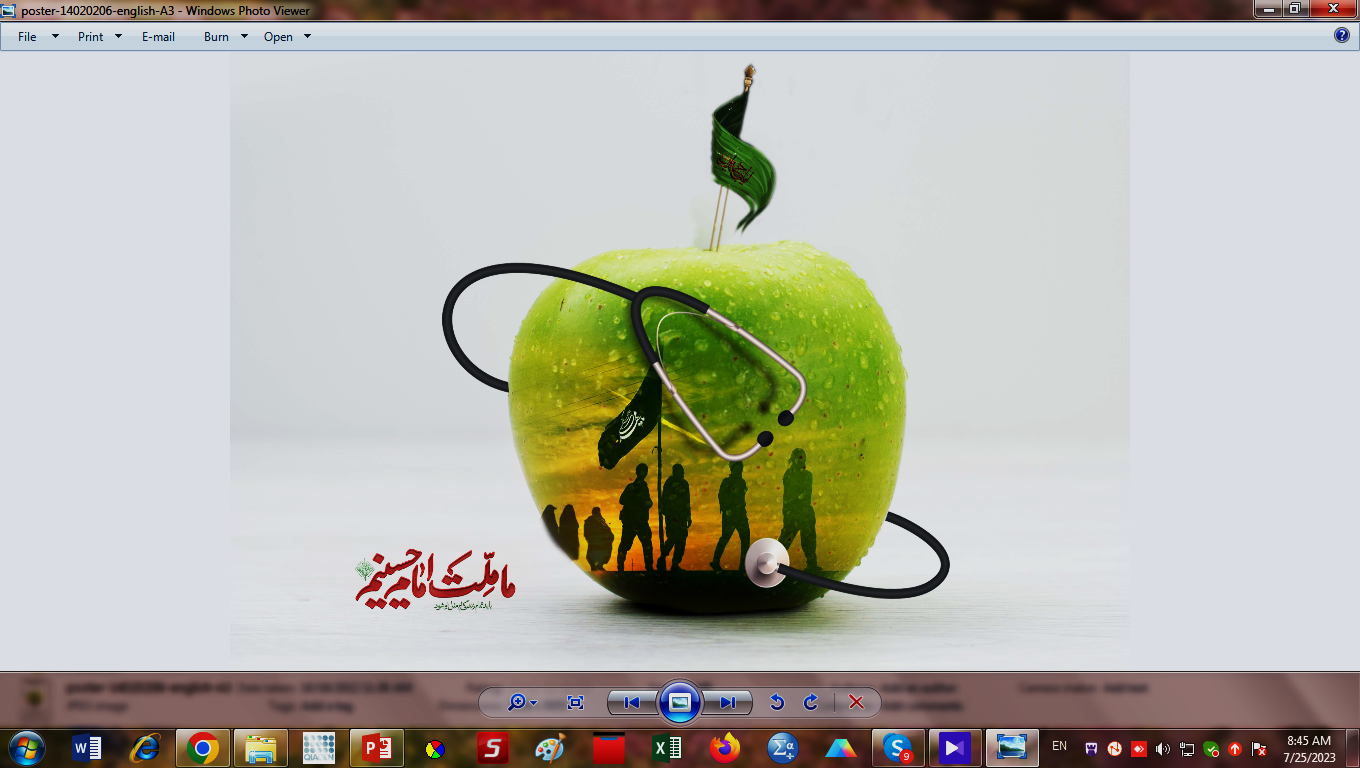 References
 .
.
.
.
.
.
9
زیارت اربعین، مقدمه ظهور
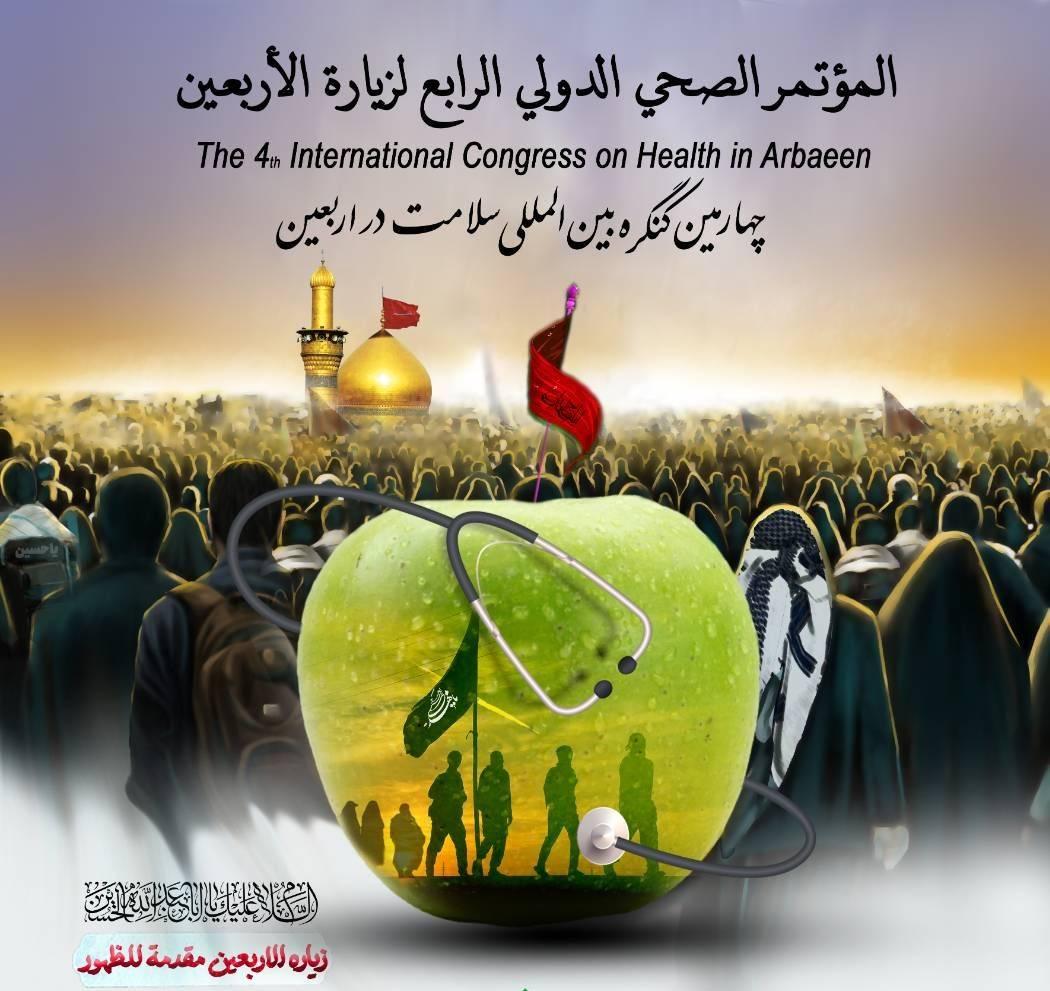 Thank You For Your Attention
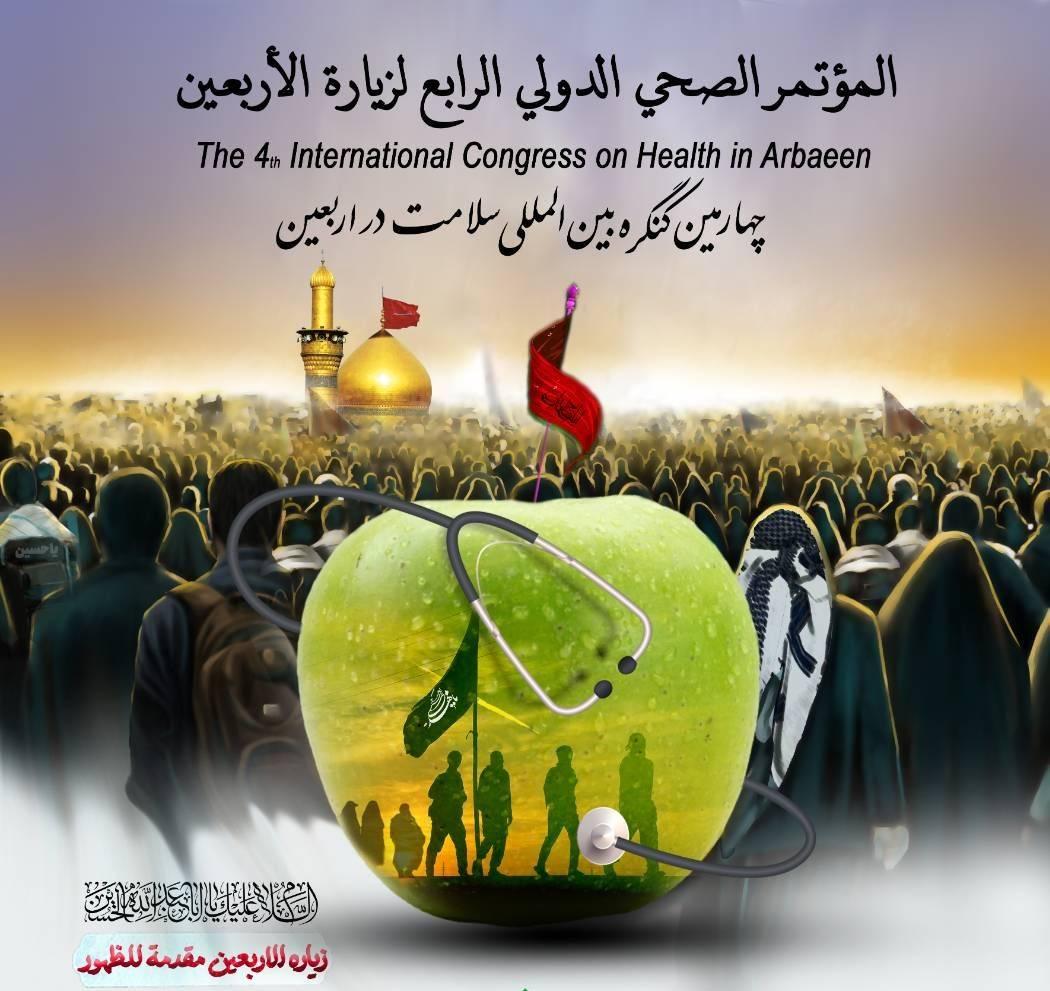 University or Institue logo (PNG format)
زیارت اربعین، مقدمه ظهور
10